ROMUNIJA
PREDMET:GEOGRAFIJA
OSNOVNI PODATKI
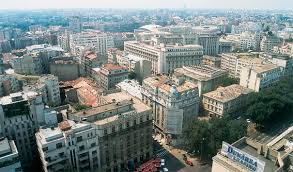 GLAVNO MESTO: BUKAREŠTA
PREBIVALCI: 20 MILJONOV
POVRŠINA: 238.391 KM2
PREDSEDNIK: KLAUS LOHANNIS
PREDSEDNIK VLADE: VICTOR PONTA
ZASTAVA:
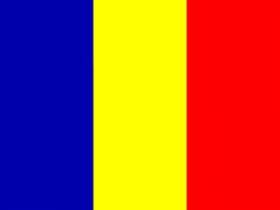 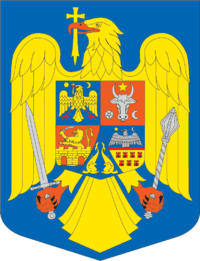 GRB:
 DENARNA VALUTA: ROMUNSKI LEV
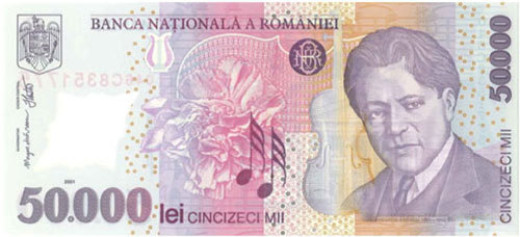 VERA: 80%PRAVOSLAVCEV IN 16%ATEISTOV
  SOSEDNJE DRŽAVE:MADŽARSKA,SRBIJA   BOLGARIJA IN    UKRAJINA
   GOSPODARSTVO: INDUSTRIJA,TRGOVINA, NAHAJALIŠČA: NAFTE,PREMOGA,ŽELEZA
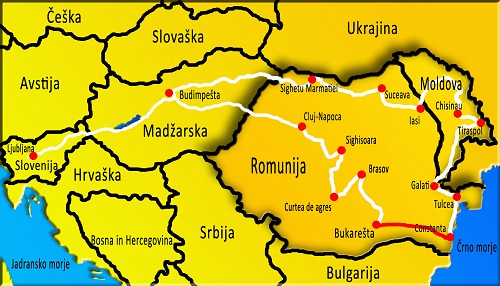 ZANIMIVOSTI
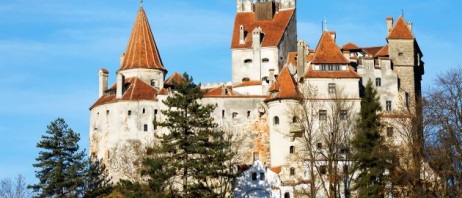 TRANSILVANIJA                        
                                  GROF DRAKULA
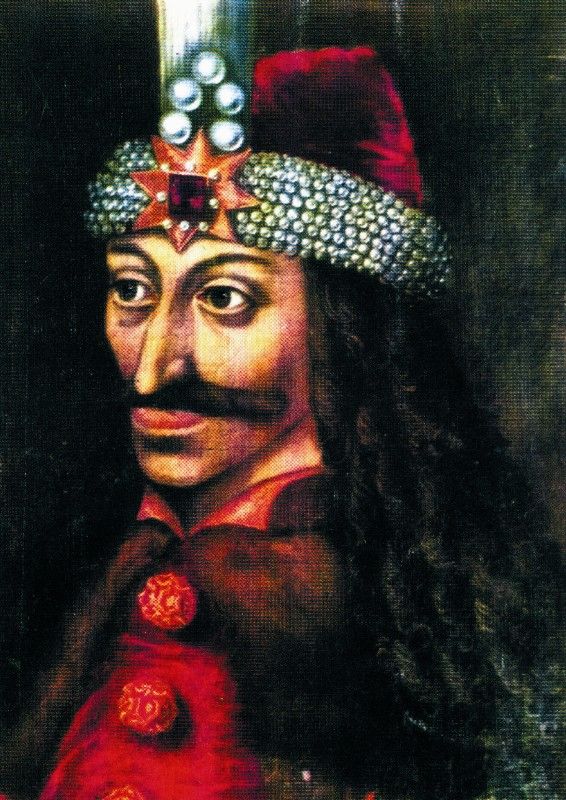 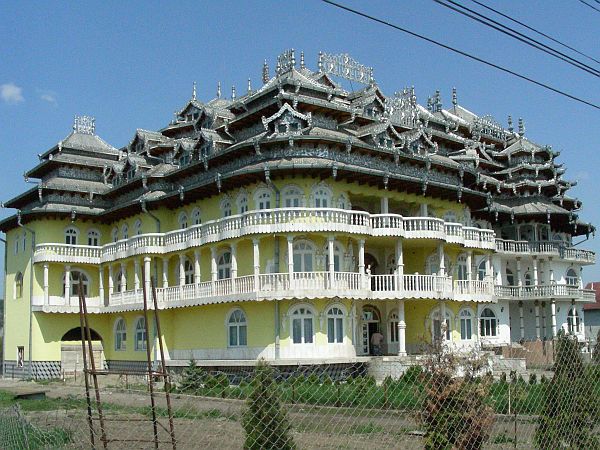 ROMSKI DVOREC
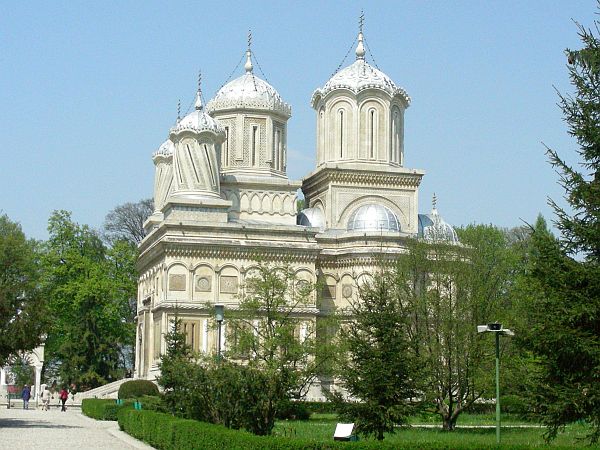 VELIČASTNA CERKEV BISERICA DOBNEASCA
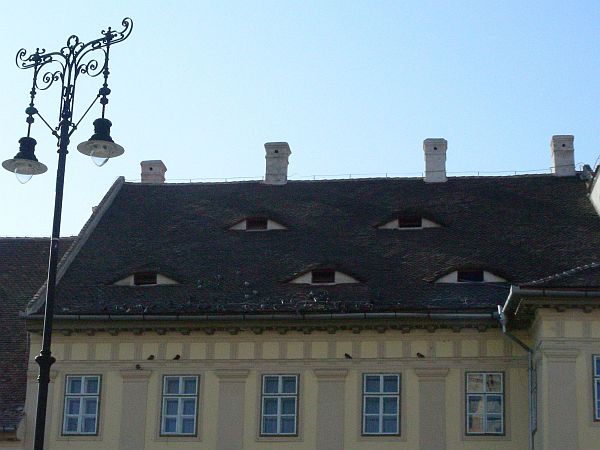 ZNAMENITA OČESA NA STREHAH
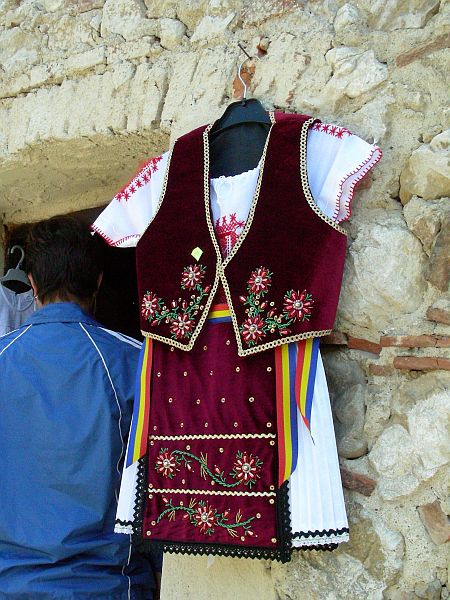 ROMUNSKA 
NARODNA
NOŠA
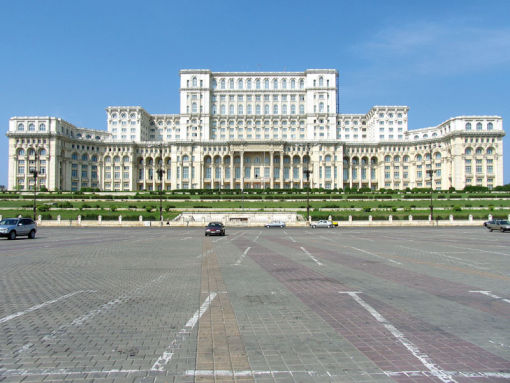 GJHZHU





PALAČA LJUDSTVA
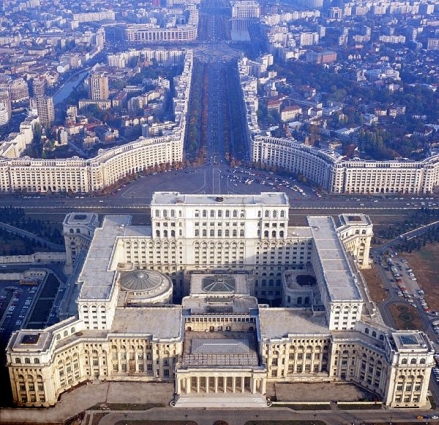 VELIKONOČNA   JAJCA
ROMUNSKI GROBOVI
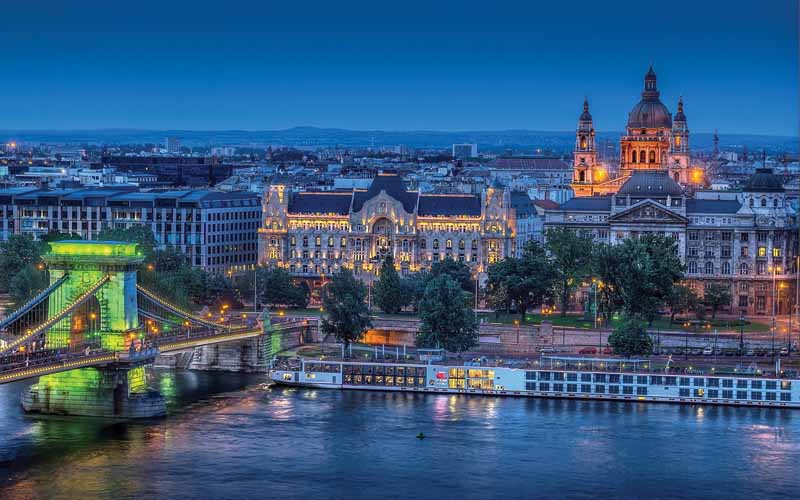 BUKAREŠTA
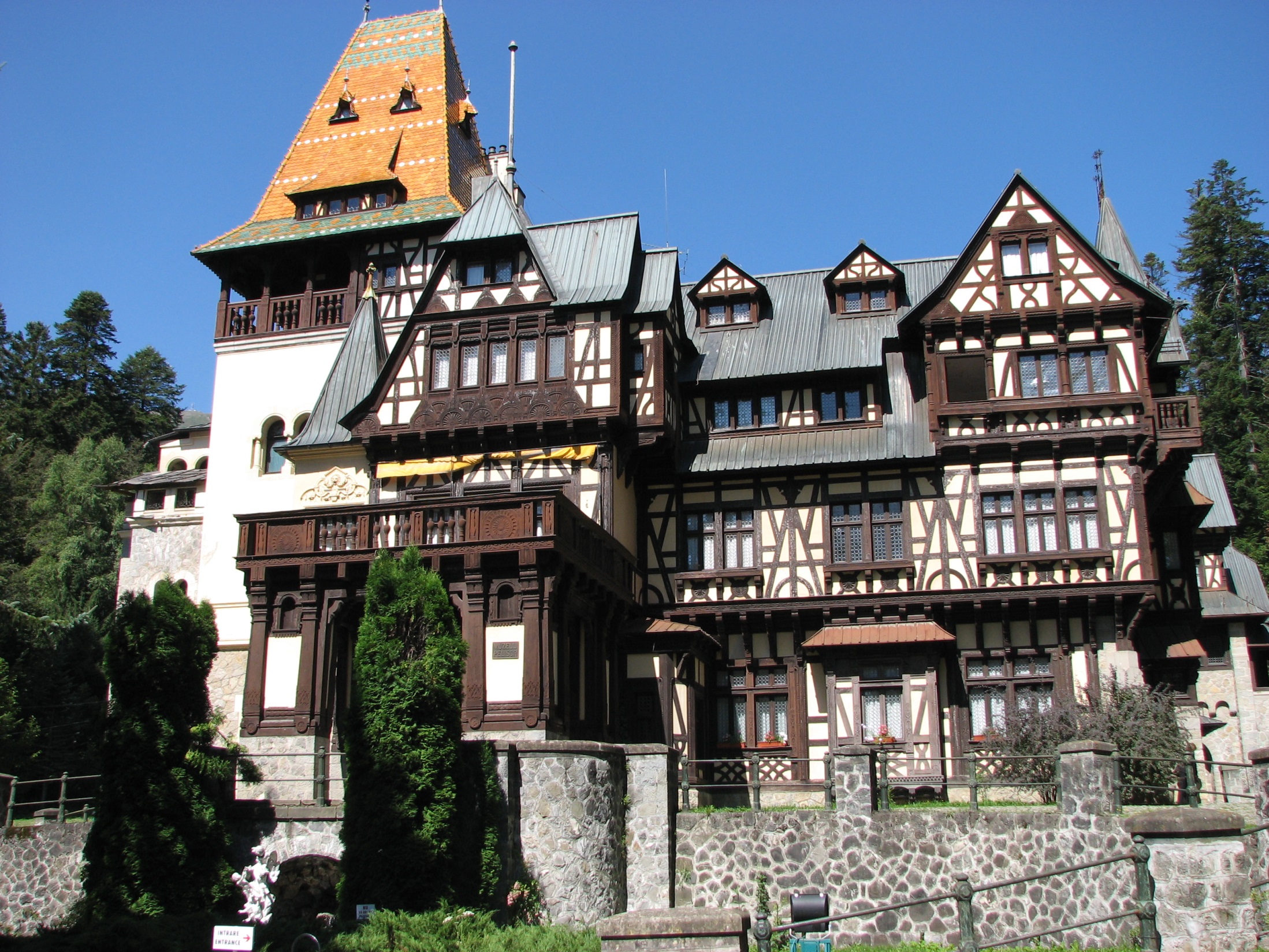 PELISOR
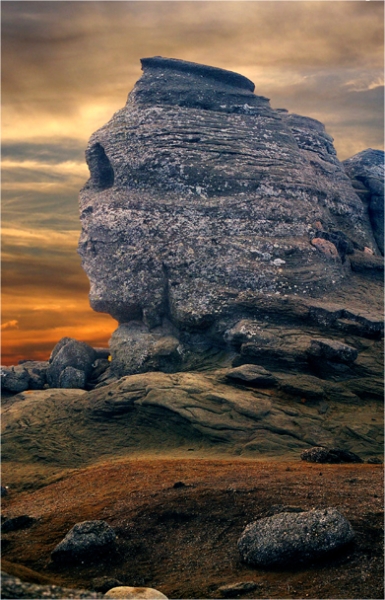 SPHINX
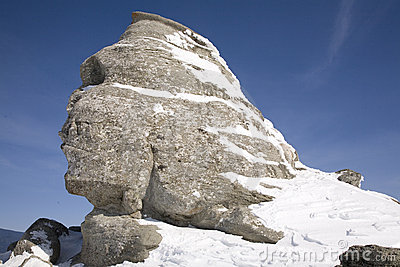 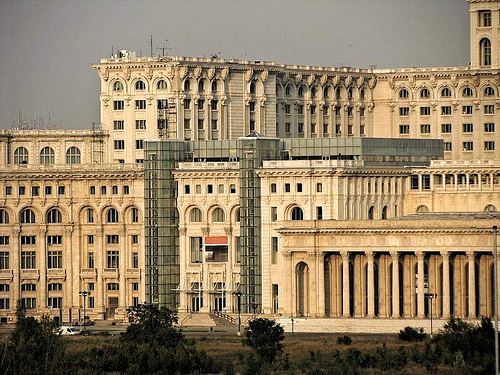 NARODNI MUZEJ NOVEJŠE UMETNOSTI
NARODNI  MUZEJ ZGODOVINE
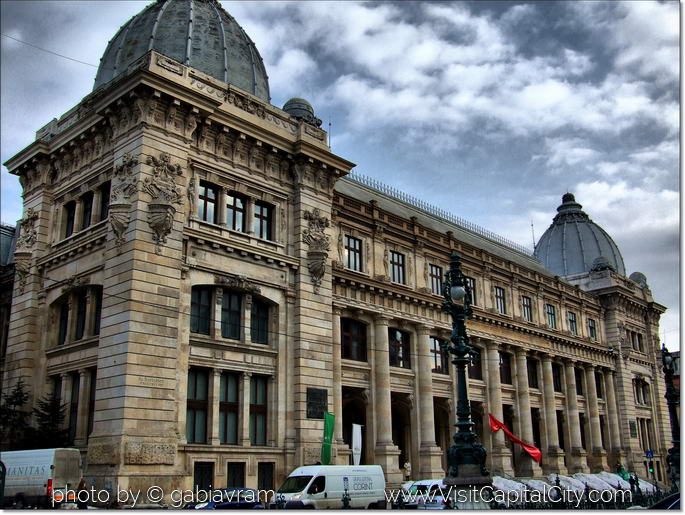 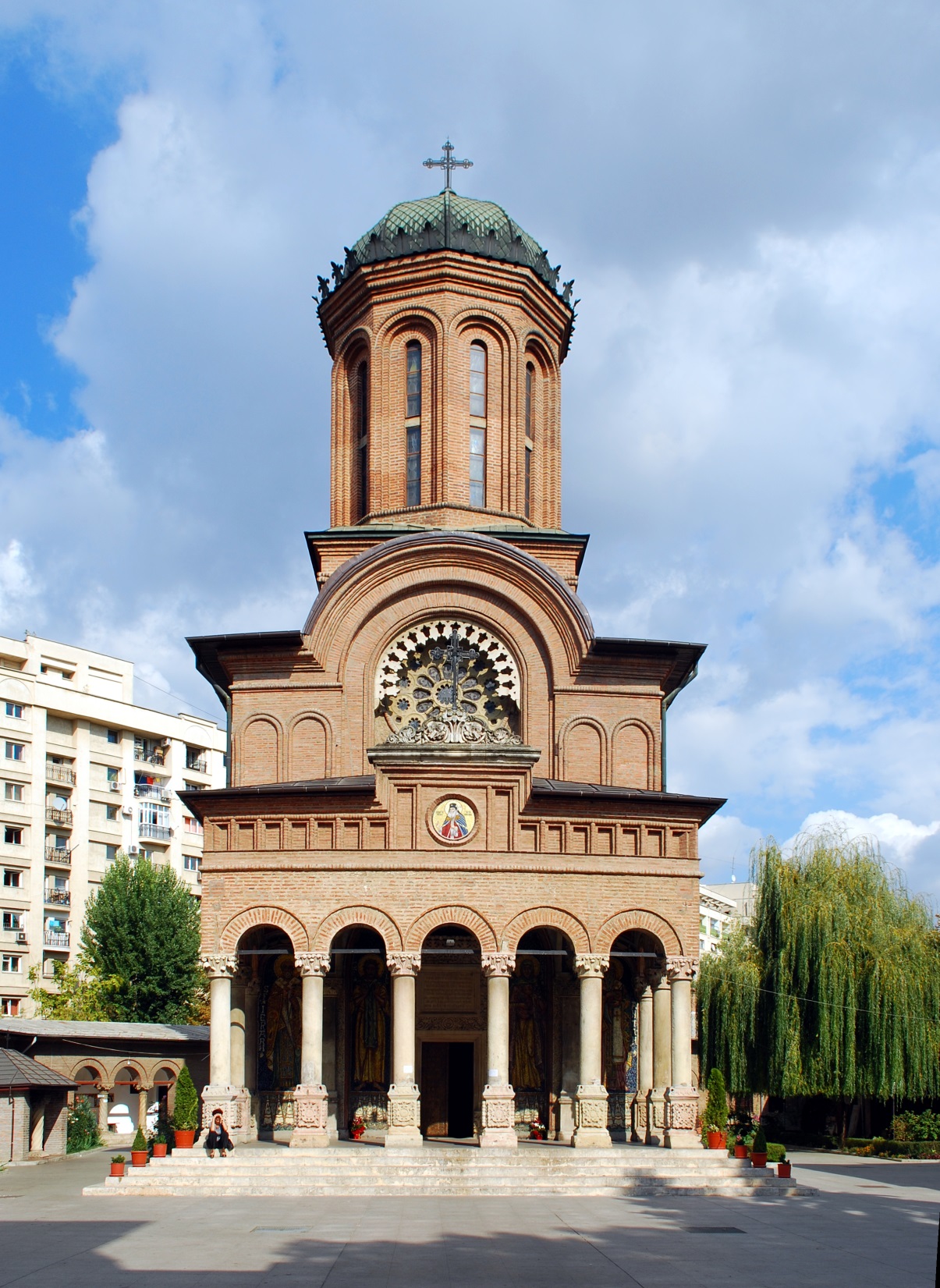 M    A              ANTIM
HFGH
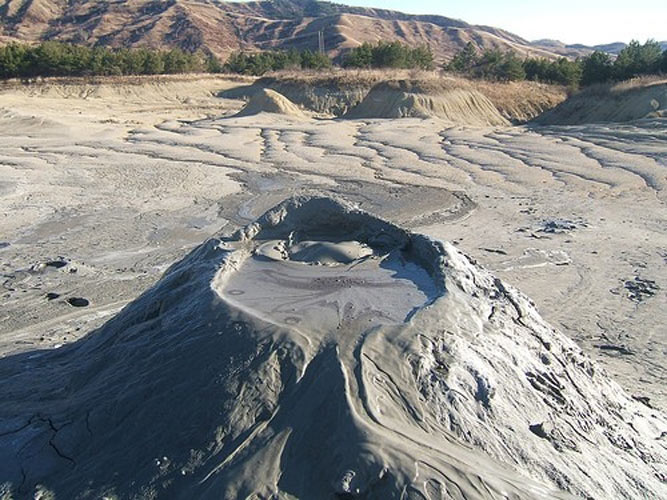 VULKAN NOROIOSI
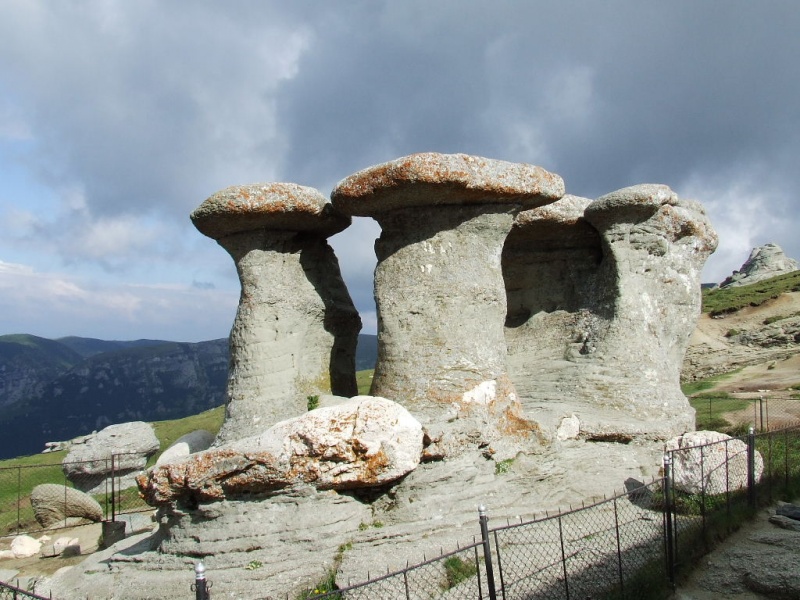 BABLE BUCEGI
GRAD PELES
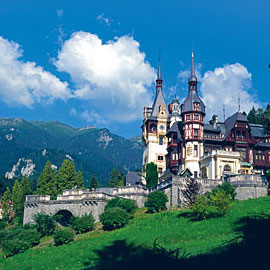 HGGKJ
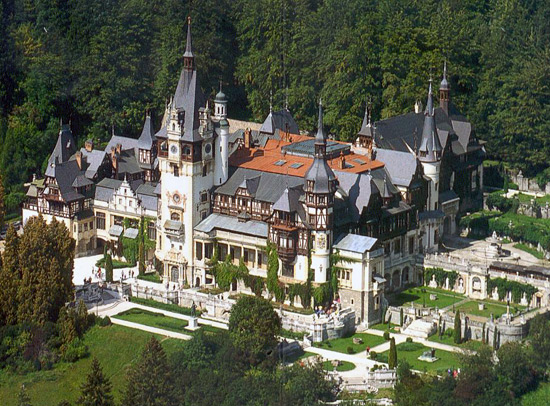 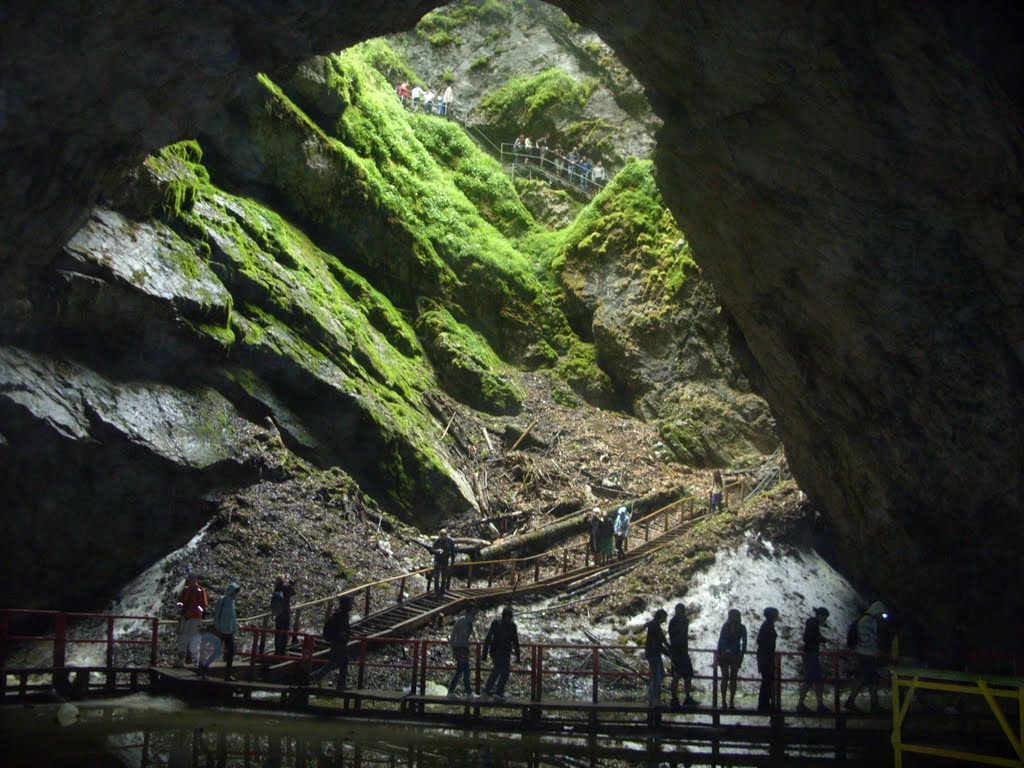 JAMA SCARISOARA
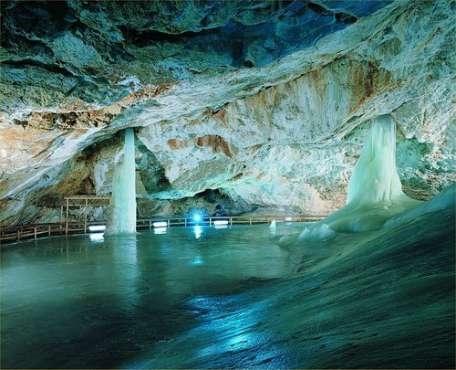 VIRI
https://www.google.si/search?q=peli%C8%99or+castle&biw=1024&bih=623&stick=H4sIAAAAAAAAAGOovnz8BQMDQzsHsxCHfq6-gVmyYaUSJ4iVlGFuGa-lkJ1spZ-Tn5xYkpmfp5-cX5pXUlRplVhSUpSYDBIqfsTozS3w8sc9YSmnSWtOXmO04SKoRUiCi801rySzpFKIj4tHCm6vBgPPl4V6JsH_HjFqBGU7qu04e111enQnAAYK8N-kAAAA&source=lnms&sa=X&ei=T4YhVZjhHsScsgHNBw&sqi=2&pjf=1&ved=0CAoQ_AUoAA&dpr=1#q=scarisoara+cave&stick=H4sIAAAAAAAAAGOovnz8BQMDQzsHsxCHfq6-gVmyYaUSJ4iVXmWalqylkJ1spZ-Tn5xYkpmfp5-cX5pXUlRplVhSUpSYDBIqfsTozS3w8sc9YSmnSWtOXmO04SKoRUiCi801rySzpFKIj4tHCm6vBgPPZdf2qcqFKTLLy5g9StjlOF7Jc58CAC77BhSkAAAA
https://www.google.si/search?q=peli%C8%99or+castle&biw=1024&bih=623&stick=H4sIAAAAAAAAAGOovnz8BQMDQzsHsxCHfq6-gVmyYaUSJ4iVlGFuGa-lkJ1spZ-Tn5xYkpmfp5-cX5pXUlRplVhSUpSYDBIqfsTozS3w8sc9YSmnSWtOXmO04SKoRUiCi801rySzpFKIj4tHCm6vBgPPl4V6JsH_HjFqBGU7qu04e111enQnAAYK8N-kAAAA&source=lnms&sa=X&ei=T4YhVZjhHsScsgHNBw&sqi=2&pjf=1&ved=0CAoQ_AUoAA&dpr=1#q=merry+cemetery+romania&stick=H4sIAAAAAAAAAGOovnz8BQMDQzsHsxCHfq6-gVmyYaUSJ4hlkp1lWaKlkJ1spZ-Tn5xYkpmfp5-cX5pXUlRplVhSUpSYDBIqfsTozS3w8sc9YSmnSWtOXmO04SKoRUiCi801rySzpFKIj4tHCm6vBgNP0QvGv8GTHv6t1N_0i9EnZuWta77PABOvL3mkAAAA
https://www.google.si/search?q=peli%C8%99or+castle&biw=1024&bih=623&stick=H4sIAAAAAAAAAGOovnz8BQMDQzsHsxCHfq6-gVmyYaUSJ4iVlGFuGa-lkJ1spZ-Tn5xYkpmfp5-cX5pXUlRplVhSUpSYDBIqfsTozS3w8sc9YSmnSWtOXmO04SKoRUiCi801rySzpFKIj4tHCm6vBgPPl4V6JsH_HjFqBGU7qu04e111enQnAAYK8N-kAAAA&source=lnms&sa=X&ei=T4YhVZjhHsScsgHNBw&sqi=2&pjf=1&ved=0CAoQ_AUoAA&dpr=1#q=antim&stick=H4sIAAAAAAAAAGOovnz8BQMDQzsHsxCHfq6-gVmyYaUSJ4hlbmhZkaWlkJ1spZ-Tn5xYkpmfp5-cX5pXUlRplVhSUpSYDBIqfsTozS3w8sc9YSmnSWtOXmO04SKoRUiCi801rySzpFKIj4tHCm6vBgPPs8nMoSwRIjsuhLE7_YvamTp1y51CAFD7s5ukAAAA
https://www.google.si/search?q=peli%C8%99or+castle&biw=1024&bih=623&stick=H4sIAAAAAAAAAGOovnz8BQMDQzsHsxCHfq6-gVmyYaUSJ4iVlGFuGa-lkJ1spZ-Tn5xYkpmfp5-cX5pXUlRplVhSUpSYDBIqfsTozS3w8sc9YSmnSWtOXmO04SKoRUiCi801rySzpFKIj4tHCm6vBgPPl4V6JsH_HjFqBGU7qu04e111enQnAAYK8N-kAAAA&source=lnms&sa=X&ei=T4YhVZjhHsScsgHNBw&sqi=2&pjf=1&ved=0CAoQ_AUoAA&dpr=1#q=vulcani+noroiosi+romania&stick=H4sIAAAAAAAAAGOovnz8BQMDQzsHsxCHfq6-gVmyYaUSJ4iVHG9mUKilkJ1spZ-Tn5xYkpmfp5-cX5pXUlRplVhSUpSYDBIqfsTozS3w8sc9YSmnSWtOXmO04SKoRUiCi801rySzpFKIj4tHCm6vBgPPuVQZ9mzhLOl9CrP63m-7qc5UubUBAIaybLakAAAA

https://www.google.si/search?q=peli%C8%99or+castle&biw=1024&bih=623&stick=H4sIAAAAAAAAAGOovnz8BQMDQzsHsxCHfq6-gVmyYaUSJ4iVlGFuGa-lkJ1spZ-Tn5xYkpmfp5-cX5pXUlRplVhSUpSYDBIqfsTozS3w8sc9YSmnSWtOXmO04SKoRUiCi801rySzpFKIj4tHCm6vBgPPl4V6JsH_HjFqBGU7qu04e111enQnAAYK8N-kAAAA&source=lnms&sa=X&ei=T4YhVZjhHsScsgHNBw&sqi=2&pjf=1&ved=0CAoQ_AUoAA&dpr=1#q=babele+bucegi&stick=H4sIAAAAAAAAAGOovnz8BQMDQzsHsxCHfq6-gVmyYaUSJ4hlnpOdm6WlkJ1spZ-Tn5xYkpmfp5-cX5pXUlRplVhSUpSYDBIqfsTozS3w8sc9YSmnSWtOXmO04SKoRUiCi801rySzpFKIj4tHCm6vBgPP2sYoWcsrd7YmPpKPvOpVUd9yLG8DAFb6qBOkAAAA
WIKIPEDIJA
UČBENIK ZA SEDMI RAZRED: GEOGRAFIJA 7 AVTOR:HELENA VRDEV